The Revelation
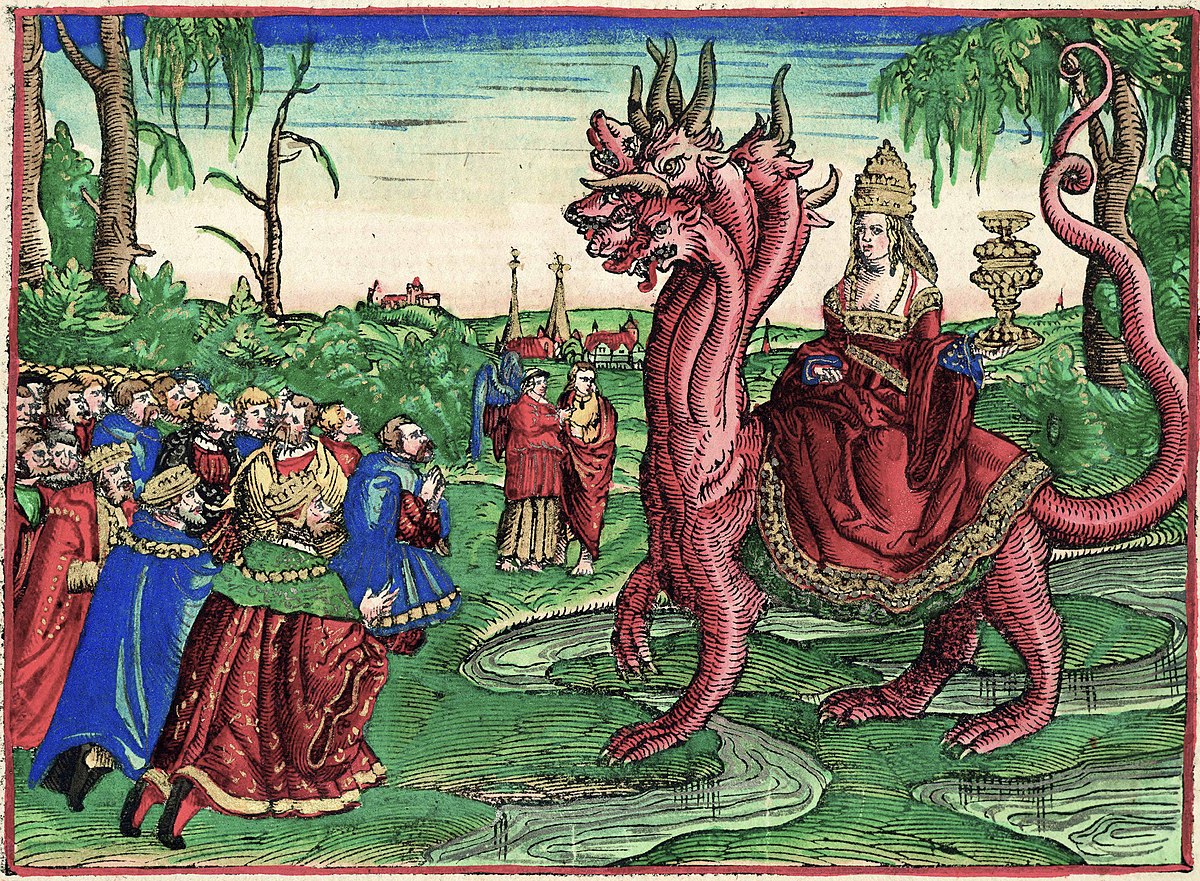 20. Judgment of the prostitute
chapter 17
Revelation Review
What all do you remember about the beast in ch.13? (aims, tactics, characteristics, significance, etc.)
Revelation 17
Read (listen to) the judgment.
What is the significance of describing ”Babylon” as a “the great prostitute”?
Making sense of Revelation 17
Patterns in Scripture – Prostitute as a picture of unfaithful Israel (Hosea, Ez.16)
In Context – Another angle on the war with the beast (13) & victory of saints (14)
Key Points – Seductive and oppressive enemy conquered by the King/saints
Original Readers – Easy to see Rome, but the ‘spirit of Babylon’ is alive and well
Revelation 17: Closer Look
“Mother of Prostitutes” (1-6)
Babylon (5) – archetypal city of pride, opulence, rebellion, cruelty (Gen. 11, Is. 13-14, Dan. 4:30)
I marveled (6) – she seduces and charms with impressive beauty and rich adornment
Golden cup (2,4) – the seduced kings and earth-dwellers must drink the filth of her cup
On the beast (3) – she uses the might of empire to spread her immorality to the nations
Blood of the martyrs (6) – she (and the beast) demand loyalty, so the saints are targeted
Revelation 17: Closer Look
“the Lamb will conquer them” (7-18)
Was, is not, is to come (8) – the beast suffered apparent defeat, but “will rise again” (see 13:3)
Seven mountains (9) – Rome, ‘city of seven hills’
Seven kings (10-11) – Seven Roman emperors? 
… or 1) counterfeit perfection, + 2) storied history, hope of revival, but ultimate futility
One mind (12-14) – Ten more kings, all working for the beast to rebel against the Lamb
Beast v. prostitute (16-17) – city & empire self- destruct, devour themselves, as God planned
Reflections on Revelation 17
What is the warning for us?
What is the comfort for us?
The Revelation
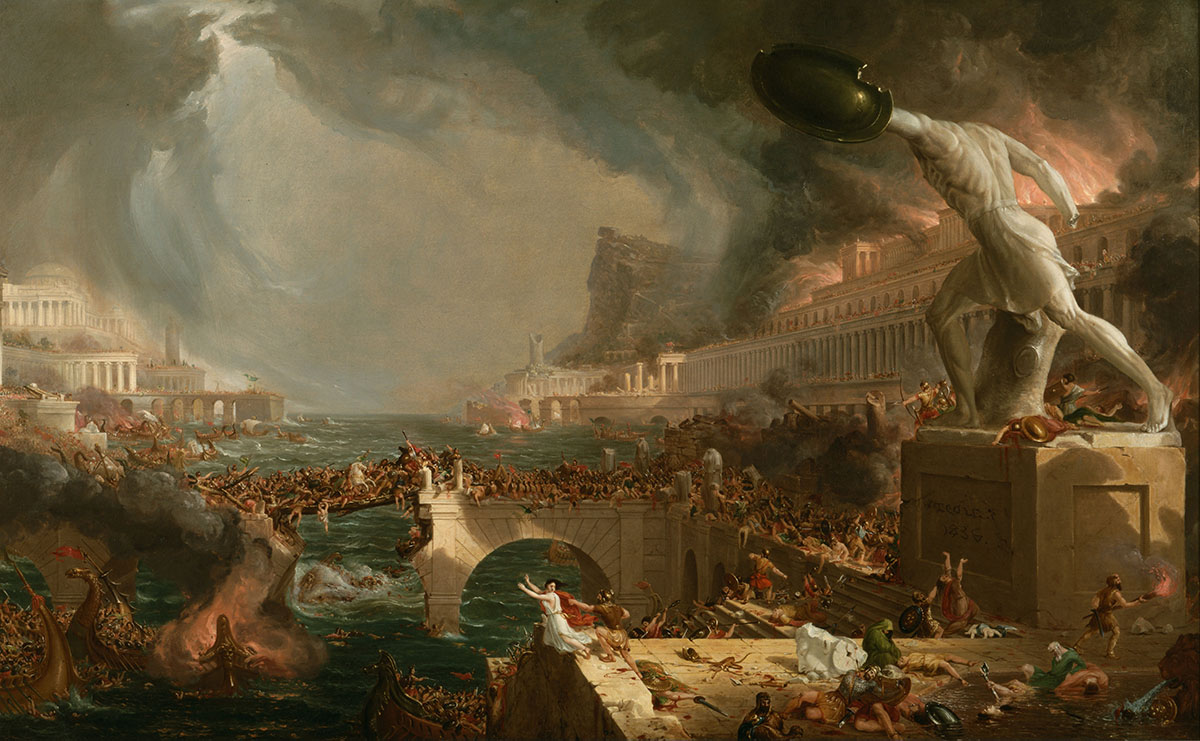 For Wednesday (5/17)
20. Fallen is Babylon (ch.18)